EL SENTIDO DEL OÍDO
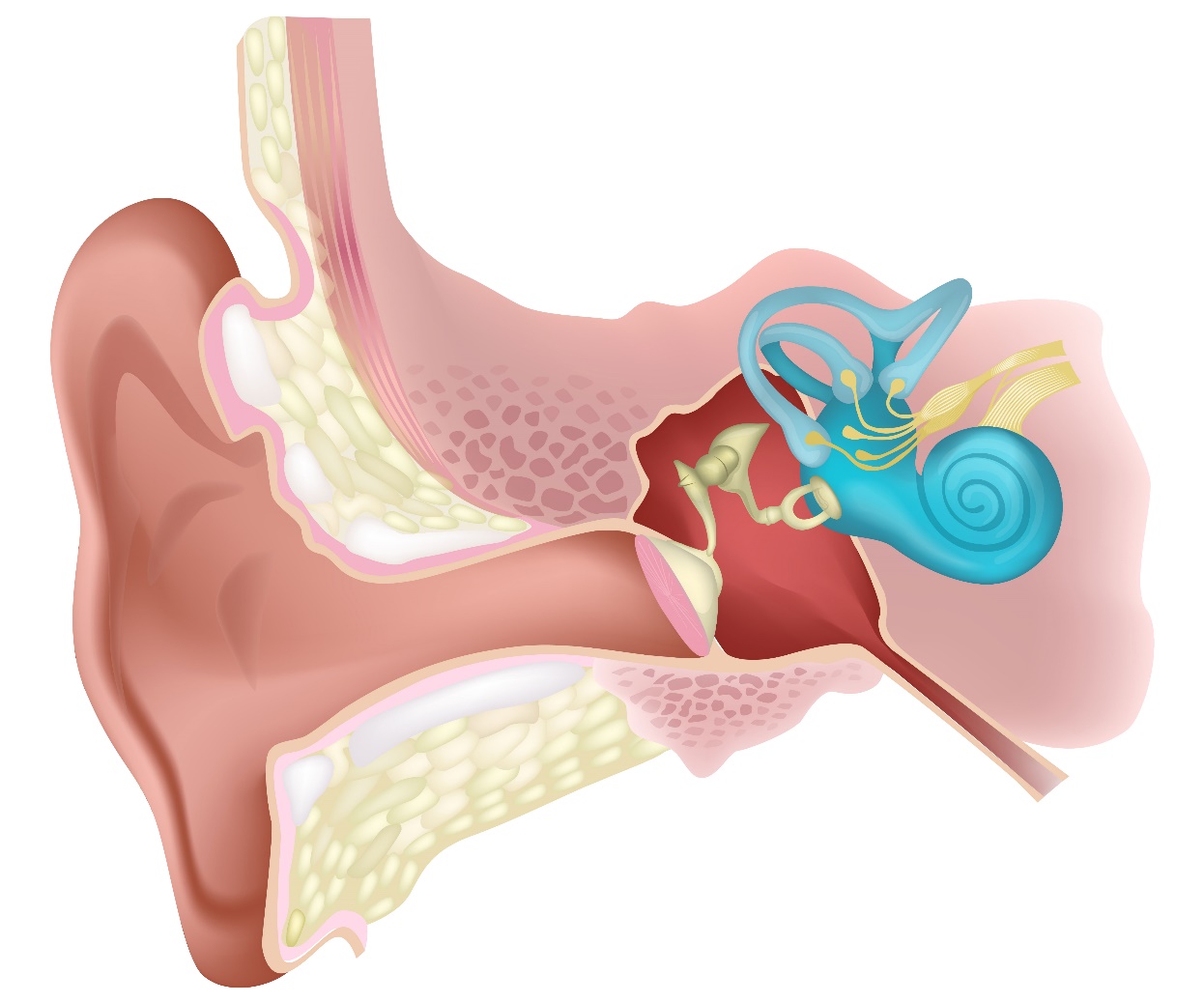 DATOS:      Alumno: Emiliano Romero Ruiz
      Curso: Ciencia y Tecnología      Profesor: Juan Cespedes
19 de Julio de 2023
INTRODUCCIÓN
El oído humano es un órgano complejo del sistema auditivo. A parte de eso, permite la percepción y los movimientos de la cabeza (equilibrocepción).Está situado de manera bilateral en el cráneo. Al mismo nivel de la nariz.
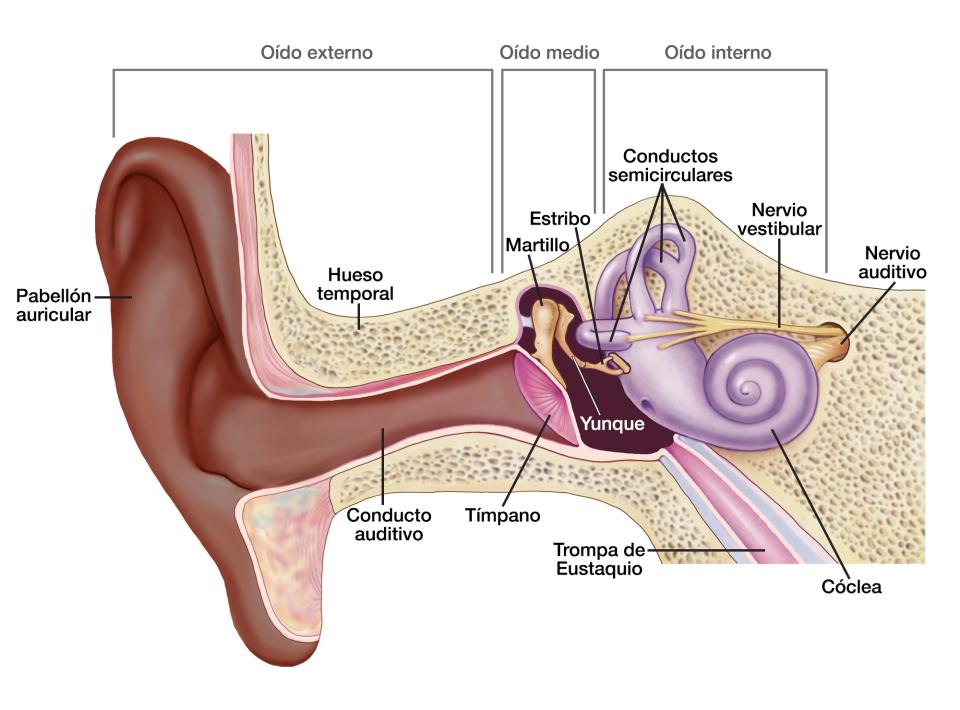 OBJETIVOS:

aprender sobre la anatomía del oído humano.
PARTES DEL OÍDO
OÍDO EXTERNO
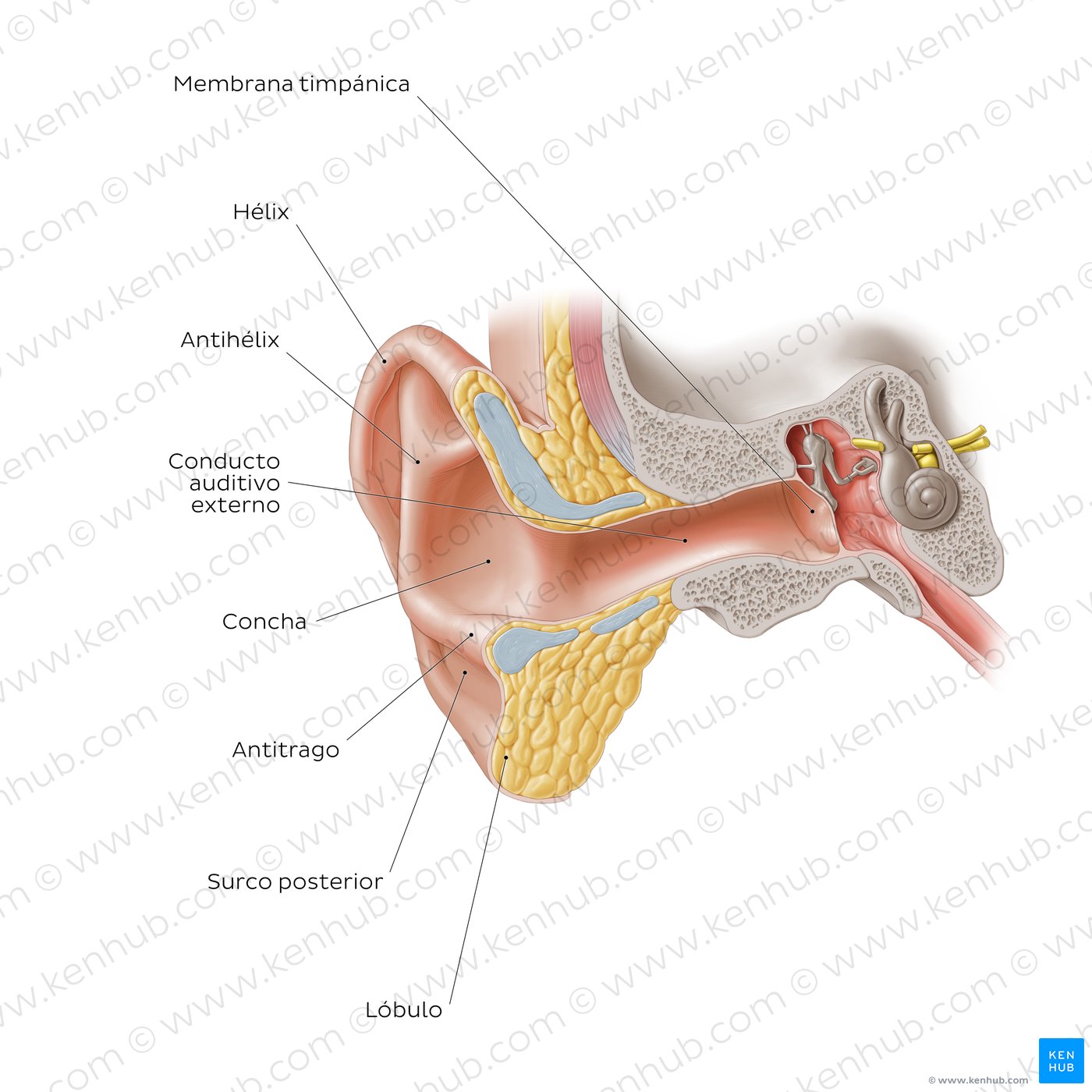 FUNCIÓN:
El oído externo recibe y conduce el sonido hacia el ojo medio. Este esta formado por el pabellón auricular y el conducto acústico externo o canal auditivo.
El pabellón auricular u oreja, es un tejido musculocutáneo, que colecta el sonido y lo manda al canal auditivo.
El canal auditivo o tímpano, la membrana vibra cuando el sonido llega a él, provocando los movimientos de los huesillos auditivos(oído medio)
OÍDO MEDIO
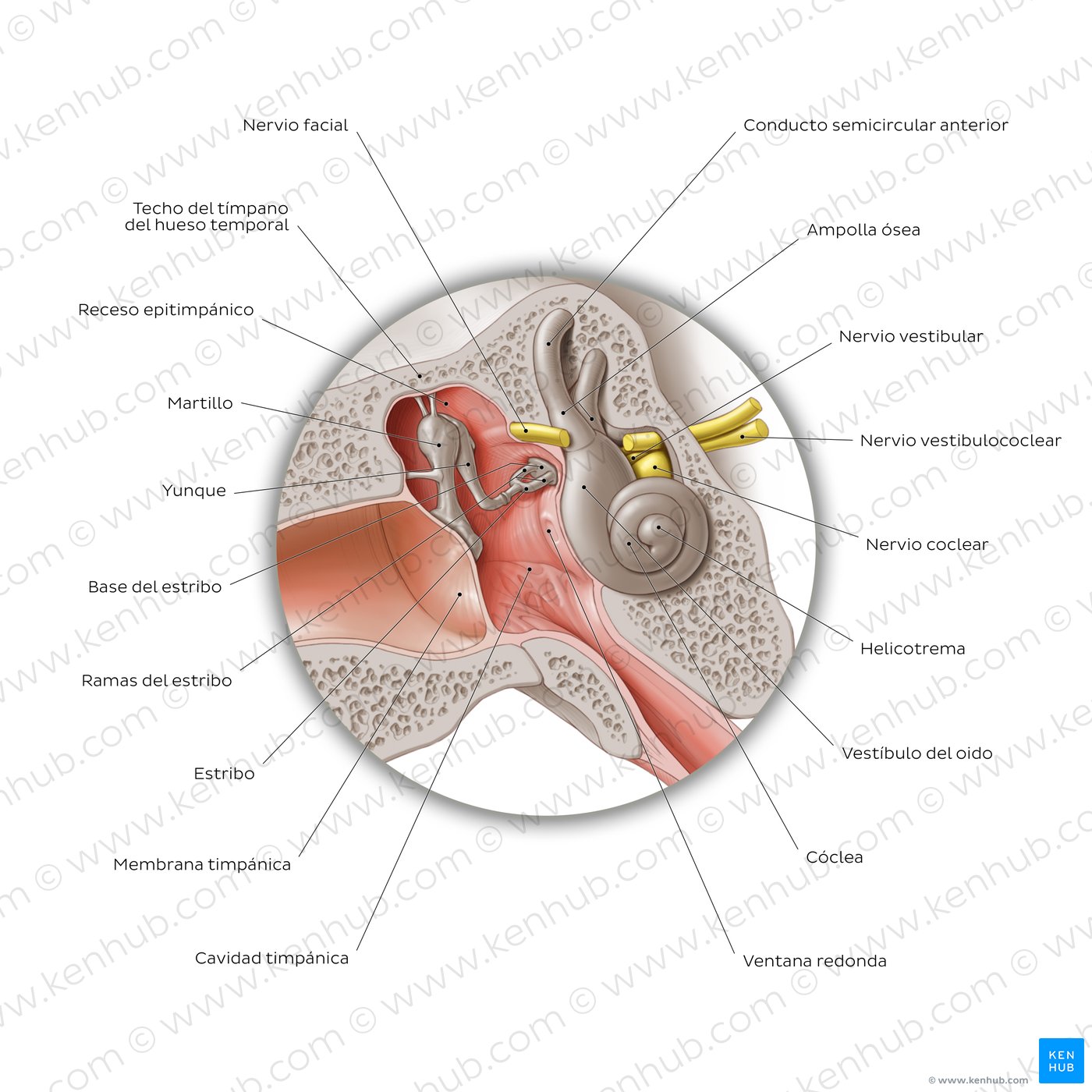 FUNCIÓN:
El oído medio, es el encargado de transmitir la energía sonora al oído interno.Está formado por la cavidad timpánica (huesillos) y la tuba auditiva.
La cavidad timpánica, es parecida a un prisma de seis paredes, según su anatomía son; tegumentaria, yugular, carotídea, membranosa, laberíntica y mastoidea. La pared laberíntica, es el medio de comunicación del oído medio e interno.
OÍDO INTERNO
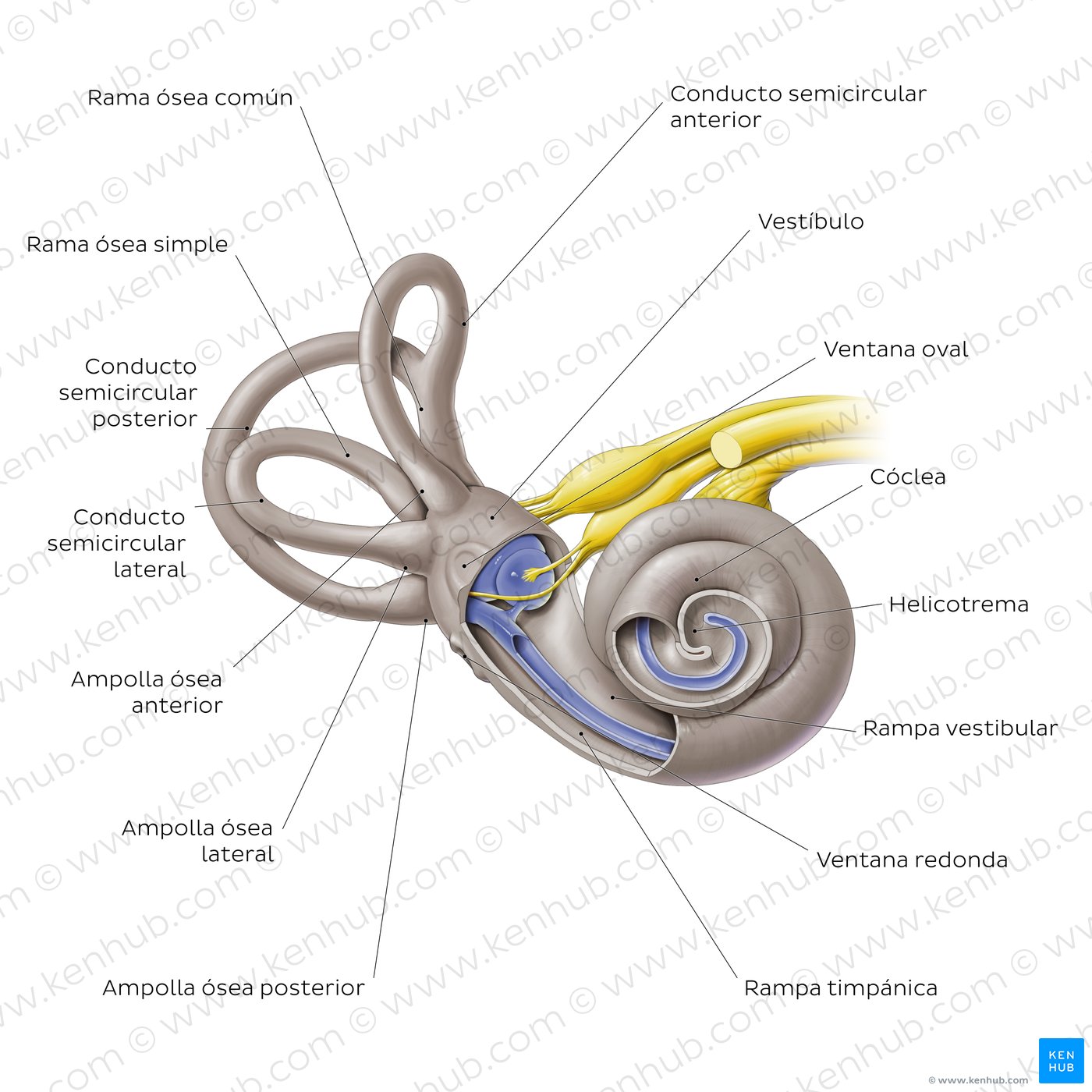 FUNCIÓN:
El oído interno, es la parte mas compleja del oído humano se encarga de detectar y transmitir los impulsos auditivos y enviarlos al cerebro, además de la posición de la cabeza. Este está ubicado en el hueso temporal, llamado laberinto.
El laberinto óseo, es el armazón del oído interno. Este consta de tres partes; el vestíbulo, la cóclea y los conductos semicirculares.
El laberinto membranoso, es un sistema de conductos membranosos que encaja dentro de su homólogo óseo y que está lleno de endolinfa. Este consta de tres partes; el utrículo y el sáculo, los conductos semicirculares membranosos y el conducto coclear.
CONCLUSIONES
El oído humano, consta de tres partes; el oído externo, medio e interno, cada una de estas tiene una función en especifico. El oído externo atrapa y envía los sonidos al oído medio, el cual lo transforma en energía sonora y señales, para que después el oído interno lo envía al cerebro para este dar una respuesta a alguna otra parte del cuerpo.
LINKOGRAFÍA
CARATULA:
https://www.audiocentros.com/wp-content/uploads/2015/10/partes-del-oido-2.jpg

INTRODUCCION:
https://www.nidcd.nih.gov/sites/default/files/styles/content_image_large/public/2022-10/nidcd-ear-illustration-2000x1479_spanish_9-27-22-1.jpg?itok=sPpx7KE2

PARTES DEL OÍDO:
https://www.cotral.es/blog/prevencion-riesgos-auditivos/el-funcionamiento-del-oido-humano.html

OÍDO EXTERNO, MEDIO E INTERNO:
https://www.kenhub.com/es/library/anatomia-es/oido-humano